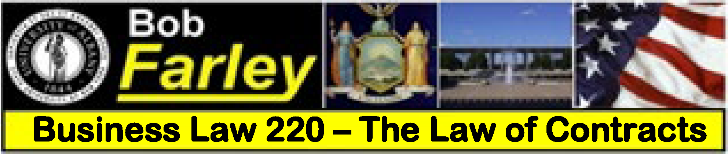 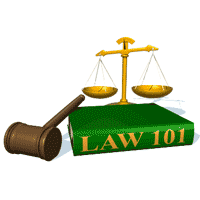 Slide Set Eleven C:
Torts – Liability and Foreseeability
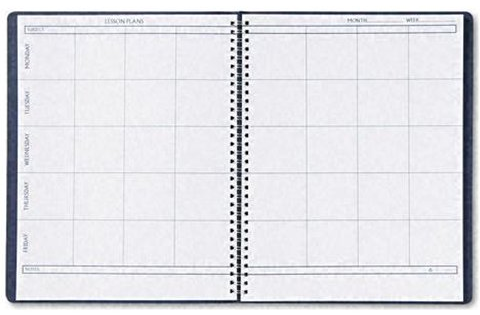 Last Time We Spoke About:


The Criminal Law
 Structure and Purpose of Criminal Law
Part One: Definitions / Substantive - Procedural / Purpose / Crimes / Torts
 Theories of Criminal Punishment
Part Two: Punishment Theories / Sentencing / Classification
 Common Law Felonies
 Part Three: Common Law Felonies / Current Day Criminal Statutes
 Class Case – Regina v. Dudley and Stephens
     Necessity and Mens Rea
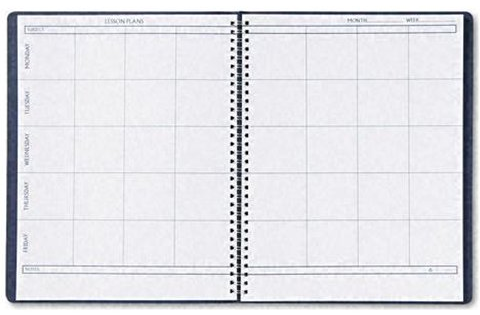 Tonight We Will Speak About:

The Law of Torts
 General Principles
Part One: Definitions / Torts vs. Crimes / Types of Torts

 Negligence and Intentional Torts
  Part Two: Definitions / Intentional Torts / Unintentional Torts – Negligence

 Liability and Foreseeability
 Part Three: Definitions / Liability / Foreseeability / Strict Liability / Defenses

 Class Case – MacPherson v. Buick Motor Co.
     The Elements of Foreseeability
Torts
Liability and Foreseeability
Elements of Negligence
Torts
Liability and Foreseeability

Elements of Negligence:

Generally:  The elements necessary to sustain an action in negligence are Duty, Breach of Duty, Harm, Causation and Foreseeability.

Actions in Negligence Represent Most Torts: The widest range of tort liability today arises in the field of negligence.  This is because accidents happen, and property is damaged and/or injuries occur as a result. 
 
Not All Harm or Injuries is the Result of Negligence: The fact that an individual suffers an injury does not necessarily mean that the individual will be able to recover damages for the injury in an action for Negligence.  All the elements of Negligence, including Duty, Breach of Duty, Harm, Causation and Foreseeability, must be present to sustain an action for recovery.
 
Example: Plaintiff was shopping in the outdoor garden section of a Home Center when a “wild bird” flew into the back of her head, causing injuries.  Her negligence lawsuit against the Home Center was dismissed because the owner did not have a duty to protect her from a wild bird attack, since such was not reasonably foreseeable.

Example: Plaintiff was passively watching a major league baseball game as a spectator at a ballpark.  A foul ball struck her in the face, causing severe and permanent injuries. Her negligence lawsuit against the baseball club was unsuccessful because it was held that the owners had no duty to warn her of the obvious danger of foul balls being hit into the stands. Although cases involving injury to spectators at baseball games in other jurisdictions have turned on other tort doctrines, such as assumption of risk, injured fans, like plaintiff, are generally held to bear the costs of their own injuries. Only when an injured person can demonstrate the elements of negligence, duty, breach of duty, harm, causation and foreseeability, can a right to recover be established.
Torts
Liability and Foreseeability

Elements of Negligence:

Duty:  The first element of negligence is a duty. There is a duty of care imposed under law to act as a reasonably prudent person would in similar circumstances.
 
Duty Defined: Black’s Law Dictionary defines the term “duty” to be “a legal obligation that is owed or due to another and that needs to be satisfied.”
 
Generally: A general duty of care is imposed by law on all human activity.  When a person engages in an activity, he or she is under a legal duty to act as an ordinary, prudent, reasonable person.  It is presumed that an ordinary, prudent, reasonable person will take precautions against creating unreasonable risks of injury to other persons. 

Duty As A Basic Premise: The basic premise of negligence law is that we generally owe our fellow citizens a duty to exercise reasonable care in the conduct of our own affairs.  This duty does not require that we avoid all injury to others, but only that we avoid injuring others by carelessness. That duty is breached by failing to exercise reasonable care.
 
The Reasonable Person Standard: The reasonable person standard is self-evident, in that we should all act reasonably to avoid injury to others.  Professionals can be held to the higher standard of a reasonable professional.

Special Circumstances: 
Professionals: Professionals have a duty to perform their jobs at the level of a reasonable professional.  Accordingly, in order for a professional, such as an accountant, doctor, lawyer, dentist, or architect, to avoid liability for malpractice, the professional must perform their skill in the same manner as, and at the level of, other professionals in the same field.

Property Owners: Those who own real property have a duty of care to keep their property in a condition that does not create hazards for guests. 

Businesses:  Businesses have a duty to inspect and repair their property so that their customers are not injured by hazards, such as spills on the floor or uneven walking areas. When customer safety is a concern, businesses have a duty to provide adequate security, such as security patrols in mall parking lots.
Torts
Liability and Foreseeability

Elements of Negligence:

Breach of Duty:  The second element of negligence is breach of duty. Such breach of duty occurs when the tortfeasor fails to fulfill is a duty of care imposed under law, and thus does not act as a reasonably prudent person would have acted under the circumstances.
 
Breach Duty Defined: Black’s Law Dictionary defines the term “breach of duty” to be “a violation of a legal or moral obligation, by means of the failure to act as the law obligates.”
 
Generally: A general duty of care is imposed by law on all human activity.  When a person engages in an activity, and he or she is DOES NOT ACT as an ordinary, prudent, reasonable person would act, then they can be held to have breached their duty of care.  It is presumed that an ordinary, prudent, reasonable person will take precautions against creating unreasonable risks of injury to other persons, and if a person does not take such precautions, they could be found to have breached their duty. 

Breach of Duty As A Basic Premise: The basic premise of negligence law is that we generally owe our fellow citizens a duty to exercise reasonable care in the conduct of our own affairs.  If a person so acting, by means of carelessness, does not exercise such reasonable measures, they could be found to have acted negligently.  A legally imposed duty does not require that all injury to others be avoided in all circumstances, but only that reasonable care is taken to prevent such.  The person’s duty is thereby breached by failing to exercise reasonable care.
 
The Reasonable Person Standard: The reasonable person standard is controlling in determining if there was a breach of duty.  Meaning that all persons must act reasonably to avoid injury to others.  Professionals can be held to the higher standard of being required to act as a reasonable professional would act.
Torts
Liability and Foreseeability

Elements of Negligence:

Harm:  The third element of negligence is harm. In order for there to be a recovery in negligence, not only must a plaintiff demonstrate a duty and breach of duty, but they must also show that they suffered harm as a result of the duty being breached by the tortfeasor.
 
Harm Defined: Black’s Law Dictionary defines the term “harm” to be “injury, loss and/or damage, which constitutes a material, tangible detriment.”
 
Damages: The measure of harm in a negligence is determined by damages.  To demonstrate and determine the extent of damages, actual injury (harm) is required.  Damages can be: 

ACTUAL: Demonstratable harm to a person or property that directly result from the breach of duty;

CONSEQUENTIAL: Demonstratable harm resulting indirectly from the breach of duty; 

NOMINAL: Harm represented by a non-measurable loss such as in defamation); or

PUNATIVE: Damages imposed by a court as punishment for misconduct and not related to the actual harm.

Elements of Damages: The elements of damages are categorized between economic and non-economic  damages.  

Economic Damages: Lost earnings, lost earning capacity, and medical and other out-of-pocket expenses are considered economic or tangible damages, since they are actual dollar losses that can be calculated. 

Non-Economic Damages:  Conversely, harm suffered, such as pain, suffering, Infliction of emotional distress and loss of consortium and loss of enjoyment are non-economic or intangible damages which the jury has no mathematical or accounting basis for valuing, and must be instead determined by a jury’s considered judgment.
Torts
Liability and Foreseeability

Elements of Negligence:

Causation:  The fourth element of negligence is causation. This is the element that connects the duty and the breach of duty to the harm suffered to the plaintiff.
 
Causation Defined: Black’s Law Dictionary defines the term “causation” to be “the causing or producing of an effect.”  Causation includes both cause in fact and proximate cause.
 
Cause in Fact: This is the actual cause of the event, which without, the event which caused the plaintiff’s harm could not have occurred.

Proximate Cause: Once the cause in fact is established, the plaintiff must also establish proximate cause. This means that the plaintiff not only show causation in fact (the fact that the breach of duty resulted in the plaintiff’s harm), but also that the harm suffered by the injured person was a foreseeable consequence of the defendant’s negligent actions. 

The “But For”  and Sine Qua Non Tests: Traditionally, courts have used the “but for” and Sine Qua Non tests to determine whether the defendant’s act was a cause in fact of the harm.  

But For: Under the “but for” test, the question is posed, whether the event that caused the plaintiff’s harm,  would have occurred “but for” the conduct of the defendant.  Conversely, would such event not have occurred without the defendant’s breach of duty. Under this approach, the court asks whether the plaintiff would not have suffered the harm “but for” the defendant’s negligence. Under this test, if we go back and replay the accident, but take away the defendant’s negligent act, would plaintiff have escaped injury?
 
Sine Qua Non:  Another perspective, is to ask whether the defendant’s act was a “sine qua non” of the plaintiff’s injury.  “Sine qua non” means “without which it is not, and an indispensable requisite”.  This means that the injury would not have happened without the defendant’s act.  This test invites us to look at what did happen and compare it to what would have happened, if defendant had not been negligent. If the injury would not have resulted without the defendant’s negligence, then the negligence is a sine qua non of the injury, and the cause-in-fact element is met.
Torts
Liability and Foreseeability

Elements of Negligence:

Foreseeability:  The fifth and last element of negligence is foreseeability. This is the element that connects the duty and the breach of duty to the harm suffered to the plaintiff, but only if the alleged tortfeasor could foresee the risk that caused the harm.
 
Foreseeability Defined: Black’s Law Dictionary defines the term “Foreseeability” to be “the quality of being reasonably anticipatable.”  Proximate cause is where foreseeability is determined.
 
Proximate Cause: Once the cause in fact is established, the plaintiff must also establish proximate cause. This means that the plaintiff not only show causation in fact (the fact that the breach of duty resulted in the plaintiff’s harm), but also that the harm suffered by the injured person was a foreseeable consequence of the defendant’s negligent actions. 

Foreseeability and the Scope of Risk: The most helpful approach to determine whether proximate cause exists, and hence whether liability exists, considers whether the defendant, at the time that he acted, could foresee the risk that injured the plaintiff. Under this foreseeability/scope-of-the-risk approach, the court considers what the risks were that made the defendant’s conduct negligent in the first place. If the defendant should have the particular risk at the time he acted, and he negligently failed to avert that risk, he will be liable if that risk caused the plaintiff’s harm. 

Palsgraf v. Long Island Railroad:  This case, which was decided in 1928, established the modern parameters for the doctrine of proximate cause.  In this case, the defendant’s conductors were negligent in assisting the rushing passenger onto a moving train, causing him to drop a package.  Although there was no reason for the conductors to suspect it, the package contained fireworks, which exploded, overturning some scales a distance away. When the scales fell, they toppled upon Mrs. Palsgraf, causing her physical injuries.

There was no question, that the acts of the defendant’s employees were the cause in fact of Mrs. Palsgraf’s harm.  Such meets the “but for” test.  The railroad argued, however, that their employees’ negligence only posed a foreseeable risk of injury to the passenger or his package, and not to Mrs. Palsgraf.  Justice Cardozo, held that the duty to avoid injuring others, extends only to those risks the actor should anticipate from their negligent act.
Torts
Liability and Foreseeability
Determination of Liability
Torts
General Principles – Types of Torts

Liability:

Defined: Liability is defined as “the quality or state of being legally obligated or accountable, pursuant to a legal responsibility to another, and enforced by means of a civil remedy.”

Determination of Liability:  The question as to whether liability exists in a tort action is determined by a jury.  In order to deliver a finding that liability exists, the jury must determine that all of the elements necessary for an action in negligence are present.  These elements are:

Duty:  That the defendant owes, as a matter of law, a duty of reasonable care to the plaintiff;

Breach of Duty: That the defendant breached their duty of care by means of the failure to exercise reasonable care in their actions with respect to the plaintiff;

Harm:  That the plaintiff sustained provable harm (damages) as a result of the defendant’s breach of duty;

Causation: That the harm sustained by the plaintiff was caused by the breach of duty of the defendant; and

Foreseeablity: That the harm sustained by the plaintiff was foreseeable from the defendant’s breach of duty.

Liability and Damages: Whereas the question as to whether liability exists in a tort action is a yes or no question, the issue of damages is a matter of degree.  The jury will determine that degree, by deciding what is the monetary value of the plaintiff’s loss. In making that determination, the jury will assess the damages, considering both economic and non-economic  damages.  

Economic Damages: Lost earnings, lost earning capacity, and medical and other out-of-pocket expenses are considered economic or tangible damages, since they are actual dollar losses that can be calculated. 

Non-Economic Damages:  Conversely, harm suffered, such as pain, suffering, Infliction of emotional distress and loss of consortium and loss of enjoyment are non-economic or intangible damages which the jury has no mathematical or accounting basis for valuing, and must be instead determined by a jury’s considered judgment.
Torts
General Principles – Types of Torts

Strict Liability:

Defined: Strict Liability is defined as “liability that does not depend on a finding of actual negligence or intent to harm, but instead is based upon the breach of an absolute duty to make something safe.”

Determination of Strict Liability:  Strict Liability is often the product of a statutorily defined obligation, or in certain instances of product liability (liability for the defective manufacture, design or sale of a consumer product).  It can also be found in certain ultra-hazardous activities, where society has a particular interest in making an important activity as safe as possible (such as scaffolds or explosives).  

What the Jury Does:  In strict liability cases, the jury merely determines that the defined duty was breached and then determines the extent of damages sustained by the plaintiff.

Statutory Defined Obligations: Certain state statutes proscribe for automatic, or near automatic “strict liability” as a public incentive to require people to assure a higher attention and quality of care.  Such statutes include dangerous dog bites, scaffold accidents, or accidents involving hazardous, toxic or radioactive materials.

Inherently Dangerous Activities:  Today, many jurisdictions accept the principle that actors should be held liable without fault for injuries resulting from activities that pose an unusually high risk of injury. The rationale for strict liability in such cases is based partly on the high level of risk posed by such activities. In part, it is also based on the unilateral nature of the risk the defendant has created. 

Product Liability:  In the mid-1960s, beginning with Greenman v. Yuba Products, Inc., 377 P.2d 897 (Cal. 1963), the courts began to recognize that a manufacturer is strictly liable for an injury caused by a defective product. The courts now find that that strict liability in such case is appropriate in order “to insure that the costs of injuries resulting from defective products are borne by the manufacturers that put such products on the market rather than by the injured persons who are powerless to protect themselves.” Moreover, the increasing sophistication of products makes it now even more difficult for consumers to assess their risks, emphasizing the need for manufacturers to do so. This is further compounded by the lack of any personal relationship between manufacturers and consumers so that that buyers cannot rely on such relationships to assure quality.
Torts
Liability and Foreseeability
Defenses to a Negligence Action
Torts
Liability and Foreseeability

Defenses to a Negligence Action:

Generally: Often in a negligence lawsuit, the defense will raise what are called “affirmative defenses.” This could mean that even if a plaintiff’s claims of negligence are true, the defendant may not be responsible if the affirmative defenses can be proven.  These defenses include:

Comparative Negligence:  Sometimes, there is negligence on the part of both parties involved in a negligence lawsuit. When this happens, under New York law, the jury will be asked to consider the comparative negligence of the plaintiff, and reduce the percentage of the plaintiff’s recovery of damages by that percentage. New York is a pure comparative negligence state.

Assumption of Risk:  The assumption of risk defense means the plaintiff, either expressly or by implication, understands that the risk of injury is inherent with the situation, and therefore waives the right to recover damages if injured.  This is most often the case with activities that inherently come with a certain risk.  Sky diving, playing sports, or engaging in some sort of inherently dangerous activity.  For example, a person injured by a foul ball at a major league baseball game is deemed to have assumed the risk.

Statutes of Limitations: The law also puts deadlines on when most legal actions can be commenced. These limits are called “statutes of limitations”, and they are set by statute. In New York, most, can be found in either the Civil Practice Law and Rules. Reasons for statutes of limitations include the fact that memories of witnesses diminish over time, evidence gets more difficult to obtain or may be lost, and people move, relocate or pass away.
An Adventure into the Case Law 
The Law of Torts
The Case of MacPherson v. Buick Motor Company







Examining the Elements of Foreseeability
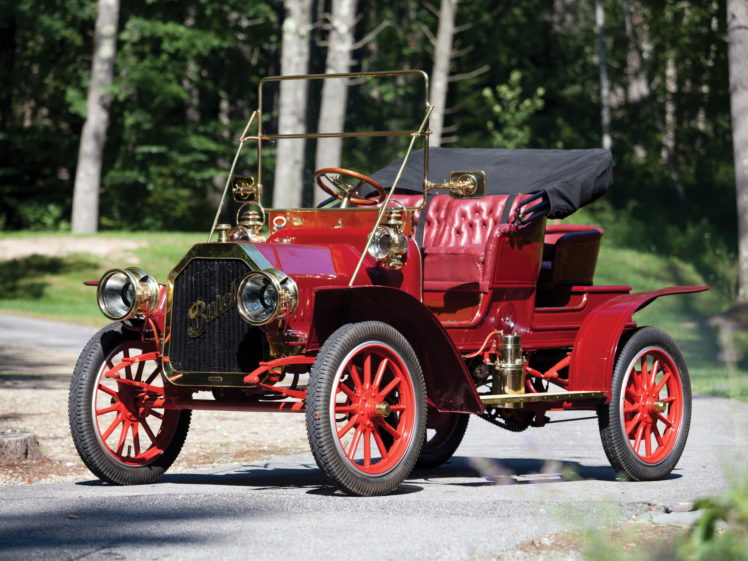 End of Class Ten C

For next time – Review Assignments as follows on the Webpage:

Lecture Slides
Selected Readings
Cases and Exercises

We are a hot bench.

Questions?